Early Intervening Services
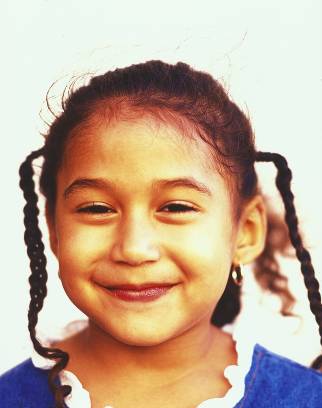 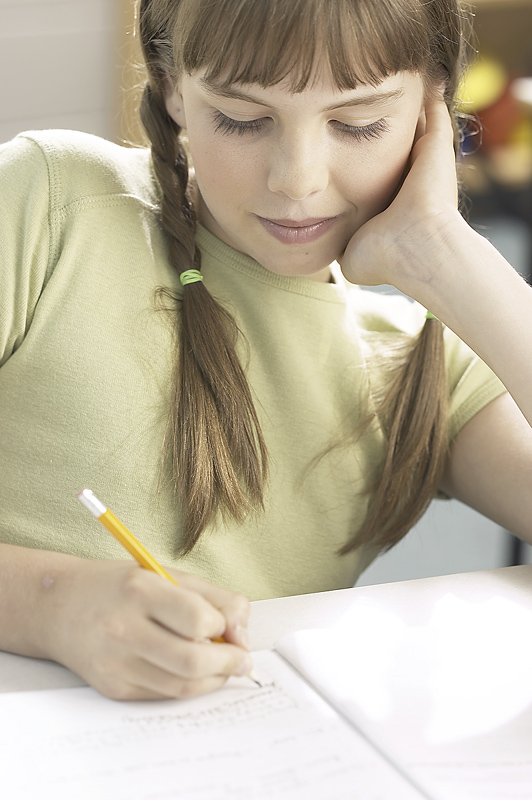 and
Response to Intervention
[Speaker Notes: Early Intervening Services, EIS for short, are not the same thing as early intervention. These are two very different initiatives, although, to be fair, both are about intervening early. Early intervention is for babies and toddlers with disabilities; EIS are about catching problems early in school-aged children. EIS are aimed at grades K-12, with an emphasis on K-3. EIS are about identifying children who are struggling to learn—especially apparent in the early grades and in tasks like reading and math—and quickly intervening to provide support. 

The rationale behind EIS is that the earlier that school staff can identify children’ learning problems or difficulties, the quicker and less expensive will be the task of helping those children catch up. The longer a child goes without assistance, the longer the remediation time and the more intense those services will have to be. 
 
What is Response to Intervention—RTI?
RTI. RtI. You’ll see it both ways, and both are acceptable. 

RTI is an approach, new to IDEA 2004, for sorting out whether a struggling child really is a “child with a disability” as defined by IDEA or just needs more intensive regular education strategies to succeed in school. 
RTI usually consists of 3 stages or levels of assistance. When a child is identified as struggling to learn—usually through systemwide screening tests or through a teacher’s observation or testing—RTI may be used to see how the child responds to deliberate research-based interventions and other direct supports. If the child fails to learn adequately in the first level of help, then he or she moves to Level 2, and so on, where the help (or, in the lingo, the intervention) becomes more intensive. Progress is closely monitored, so the school will know if the child is learning or improving. If the child is not responding to the intervention, then he or she may be referred for evaluation under IDEA to determine eligibility for special education and related services.]
What are Early Intervening Services?
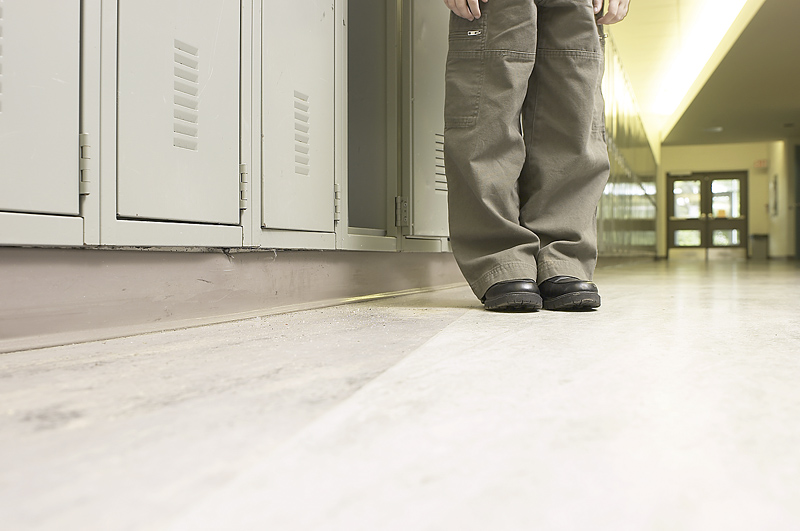 Assistance given to students:
Who haven’t been identified yet as needing special education and related services

But—
Who may need additional support to succeed in general educationenvironment
[Speaker Notes: The research literature is very clear that addressing children’s academic and behavioral needs as early as possible can be critical in ensuring those problems don’t deepen and solidify. New within IDEA 2004, EIS provide schools with another vehicle by which to take early and strategic action when children appear at risk of academic failure or behavioral challenges. 

EIS involve assistance given to children who have not yet been identified as eligible for special education and related services under IDEA but who need extra help and support to progress in the general education environment. 

IDEA’s EIS provisions extend important concepts found within the NCLB, particularly in the Reading First program. Reading First focuses on putting proven methods of early reading instruction in classrooms, applying scientifically based reading research—and the proven instructional and assessment tools consistent with that research—to ensure that all children learn to read well by the end of third grade. 

Similarly, EIS can help children acquire readiness for learning and the essential components of specific skills (e.g., phonological skills, fluency), so that they will then be better prepared to apply those skills to important academic content areas. Providing EIS across the academic spectrum (e.g., reading, math, science) can result in fewer referrals for special education evaluation and better enable children to have success in school. EIS can also focus on a child’s behavior so that the personal and social skills important to classroom success can be developed and reinforced. Improving children’s academic success frequently improves their behavior and vice versa, so providing appropriate services as early as possible makes good sense and sound educational policy.]
Early Intervening Services Are For Children:
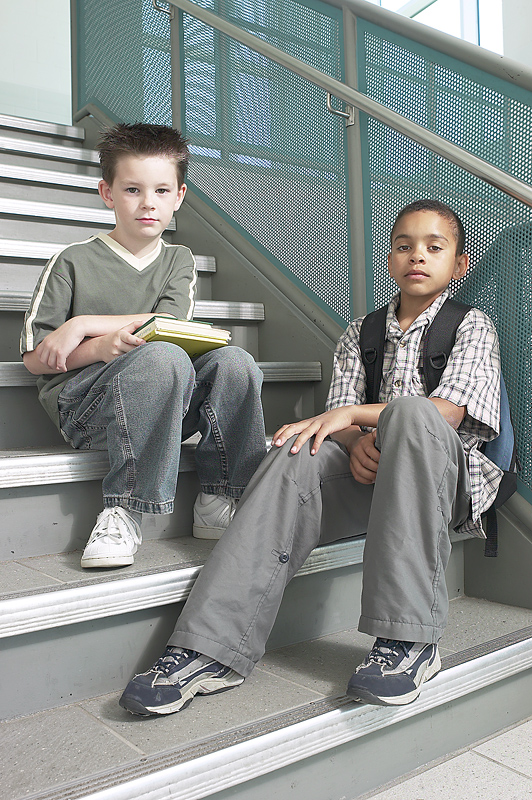 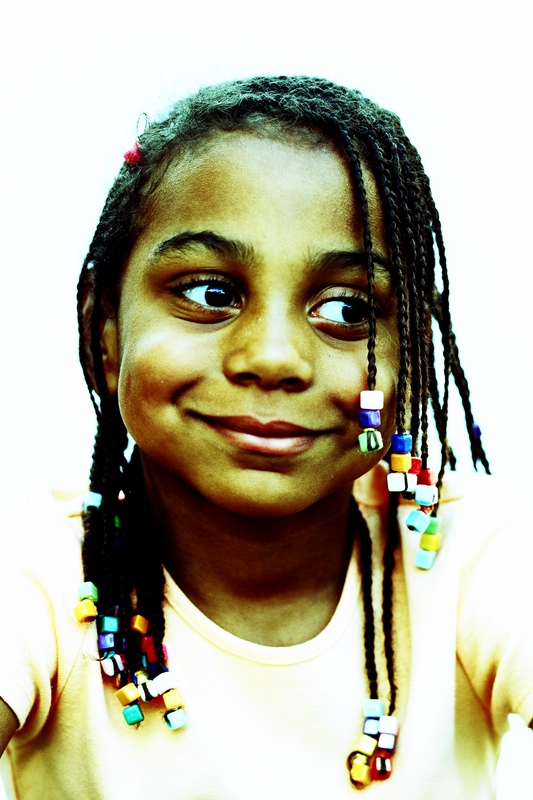 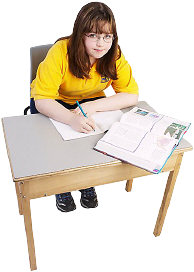 Who are not currently receiving special education and related services under IDEA

	This could include students who were previously eligible for special education but who are not identified as needing it now

Who may need additional support, academically or behaviorally
[Speaker Notes: EIS are meant for children K-12, with an emphasis on those in K-3.]
Early Intervening Services:
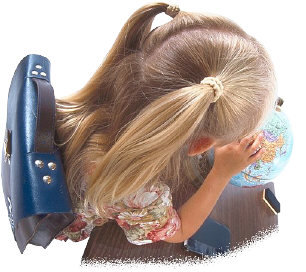 Do not limit right to FAPE
Do not create right to FAPE
May not be used to delay appropriate evaluation of a child suspected of having a disability
Regardless of IDEA funds being used to provide EIS:
FAPE is an entitlement only for children currently eligible for special education under IDEA, as outlined in their IEPs
[Speaker Notes: While EIS are meant to be provided to children who are not currently receiving special education and related services under IDEA, doing so neither creates nor limits a child’s right to FAPE. A child receiving early intervening services may later be found to be a “child with a disability,” as IDEA 2004 defines that term, and may begin to receive special education and related services instead of EIS. But receiving EIS does not automatically create a right to eligibility for special education and the provision of FAPE. 

EIS may not be used as a reason to delay an appropriate evaluation of a child suspected of having a disability. EIS have been introduced into IDEA 2004 as a way to “benefit both the regular and special education programs by reducing academic and behavioral problems in the regular education program and the number of inappropriate referrals for special education and related service.”]
And Now…
Response to Intervention
Using research-based interventions
to help determine if a child has
a specific learning disability.
[Speaker Notes: Response to intervention—hereafter referred to as RTI—is a new component within IDEA 2004 and the final Part B regulations and represents a process that schools may use to help children who are struggling. One of its underlying premises is the possibility that a child's struggles may be due to inadequacies in instruction or in the curriculum either in use at the moment or in the child's past.

Optimal learning outcomes occur when the curriculum and instruction within the classroom are closely compatible with children's skills and abilities. When there is a poor fit, child outcomes and learning suffer. Quality classroom instruction usually is a good fit for meeting the needs of most children. But for other children, success is not easy. The hypothesis is that, with RTI, these struggling children can be identified early and provided appropriate instruction, thus increasing the likelihood that they can be successful and maintain their class placement.

Typically, struggling children are identified through a poor performance on a classwide, schoolwide, or districtwide screening process intended to indicate which children are at risk of academic or behavioral problems. A child may also be identified through other means, such as teacher observation. The school may then ensure that an RTI process is faithfully implemented and provides the child with research-based interventions while the child is still in the general education environment.]
What is RTI?
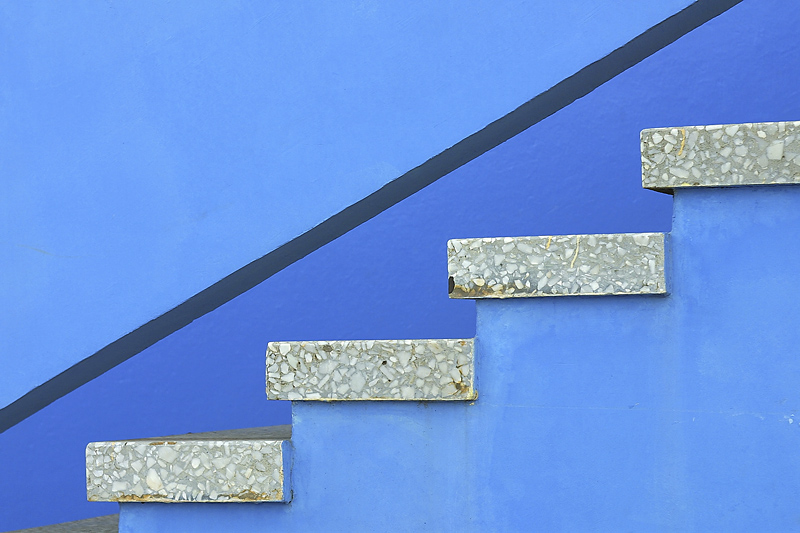 Research-based approach to helping childrenwho are struggling
Typically involves 3 levels of assistance that increase in intensity
Screening and classwide interventions 
Targeted, small-group interventions
Intensive interventions
[Speaker Notes: RTI typically involves 3 levels of assistance that increase in intensity. 
	1.	Classwide interventions 
	2.	Targeted, small-group interventions
	3.	Intensive interventions
There may be more levels than three in a local implementation of RTI, or levels within levels, but the central elements will be the same:

Research-based interventions are delivered for a specified period of time.
Child progress is continuously monitored.
Children move on to the next level and a more targeted intervention if, at the end of the current intervention, they have not made adequate progress.

RTI typically has different levels of intensity. At the first level, interventions focus more on helping struggling children in a group. A certain amount of time is alloted to see if the child responds to the intervention—hence, the name RTI. Progress is monitored closely. If the child does, indeed, respond to the research-based intervention, then this indicates that perhaps his or her difficulties have resulted from less appropriate or insufficiently targeted instruction. 

If, however, the child does not respond to the first level of group-oriented interventions, he or she typically moves to the next RTI level, which is more targeted and intensive. Again, child progress is closely monitored. The time allotted to see if the child responds to interventions in this more intensive level may be longer than in the first level—a marking period, for instance, rather than six weeks—but the overall process is much the same. If the child shows adequate progress, then the intervention has been successful and a “match” has been found to what type of instruction works with that child. It is quite possible that, if the problem is caught early enough and addressed via appropriate instruction, the child learns the skills necessary to continue in general education without further intervention. 

On the other hand, if the child does not respond adequately to the intervention, then a third level becomes an option for continued and yet more intensive intervention. This third level is typically more individualized as well.]
§300.307  Specific learning disabilities
State must adopt criteria for determining if a child has a specific learning disability
More about the Criteria
Among other things—
Must permit use of a process based on the child's response to scientific, research-based intervention 
May permit use of other alternative research-based procedures for determining whether a child has LD
[Speaker Notes: The role of RTI is to address the needs of children who are not succeeding within the general instructional approach by identifying and implementing other research-based interventions that will work with those children. The probability exists that some of those children will have learning disabilities and will not respond in the same way to these interventions as children without LD. This is where the intersection of RTI and LD occurs and why RTI is seen as a promising component in identifying LD.

The information gleaned from a child’s performance while implementing a specific intervention can now be considered important in distinguishing children with LD. IDEA’s regulations now specifically allow an LEA to include a child’s response to scientific, research-based intervention as part of determining whether or not that child has a specific learning disability (SLD). Not responding or making sufficient progress within that intervention is an indication that learning disabilities may lie at the root of the child's academic difficulties.]
[Speaker Notes: As the chart shows, to make a determination of SLD, the group must find that the statement in the first column [(a)(1)] is true about the child, the statement in the last column [(a)(3)] is also true about the child, and that one of the two statements in the middle column [(i) or (ii)] is also true about the child.
 
Thus, whether or not the child makes sufficient progress under an RTI approach is only one element of determining whether or not that child has an SLD. The child’s response to a research-based intervention can only form part of the picture the group must examine in making its determination. Given that, how a child responds to RTI can never be the sole basis for a determination of SLD.]
Is student progress sufficient?
Level 1: Screening and Interventions
Screenings identify “at-risk” children
Children receive specific research-based instruction, usually in small groups
Progress is closely monitored
This step usually doesn’t last longer than 8 weeks
No
Yes
Child moves to Level 2
Child goes back to regular instruction
[Speaker Notes: Screening begins the process and is intended to identify children who are at risk of academic or behavioral difficulties and failure. Screening is not generally limited to RTI approaches; we are all familiar with the routine screenings that schools conduct for a variety of reasons. What’s important in RTI, however, is the diligence with which the school system includes progress monitoring as a component of instruction and decision making. 

At-risk children who have been identified through the screening process receive research-based instruction, sometimes in small groups, sometimes as part of a classwide intervention. Models of RTI vary, so the delivery of research-based instruction might be part of a whole-class approach or some other arrangement. The point is that the school addresses the evidence it’s collected that specific children are having difficulties—and does something about it, using methods and techniques found through research to be effective in helping children learn.
This description is necessarily general, because the range of skills in which children may be having difficulties is large. In the early grades, RTI approaches tend to focus on reading and math and the early building of these critical school skills. 

The length of time for this step can vary, but it generally should not exceed eight weeks. That is sufficient time to provide whatever research-based interventions the school system has chosen as appropriate for children’s needs and to monitor their responsiveness to the instruction.
At the end of the allotted time, a decision must be made as to what to do next. If the child has made sufficient progress, then he or she will likely return to more general instruction. However, lacking sufficient progress, the child would move to the second level of interventions, which are more intensive and targeted.]
Is student progress adequate?
Level 2: Targeted Interventions
Child receives more intensive services and intervention, usually in small groups
In K-3 these services are usually in reading and math
Progress is closely monitored
Level 2 usually doesn’t last more than a marking period
No
Yes
Child moves to Level 3
Child goes back to regular instruction
[Speaker Notes: Level 2, where more targeted interventions are provided to children who have not made adequate progress in Level 1 intervention. The length of time in this secondary level of intervention is generally a bit longer than in Level 1, and the level of intensity of the interventions is greater. They may also be more closely targeted to the areas in which the child is having difficulty.]
If child does not respond to Level 3 interventions:
Level 3: Intensive Interventions
Child receives individualized intensive interventions targeting his or her skill deficits 
Progress is closely monitored
Child is considered for evaluation under IDEA
Data gathered in Levels 1, 2, and 3 help to inform the evaluation
[Speaker Notes: If the child has not responded to the intensive and more individualized research-based instruction in this level, then he or she is likely to be referred for a full and individual evaluation under IDEA. The data gathered on the child's response to interventions in Levels 1, 2, and 3 become part of the information available during the evaluation process and afterwards, when a determination must be made as to disability and the child’s possible eligibility for special education and related services. Considering the amount of data typically collected in an RTI approach, the information that will now be available should be very helpful to the team of individuals involved in evaluating the child and determining his or her eligibility for special education services.]
RTI in Practice
There are many RTI models in use*
In RTI, progress monitoring is critical to:
Pinpoint child’s areas of difficulty
Keep close track of child’s progress
Staff use formal guidelines to decide which children are not making adequate progress or responding to the intervention
* The Department does not mandate or endorse any particular RTI model
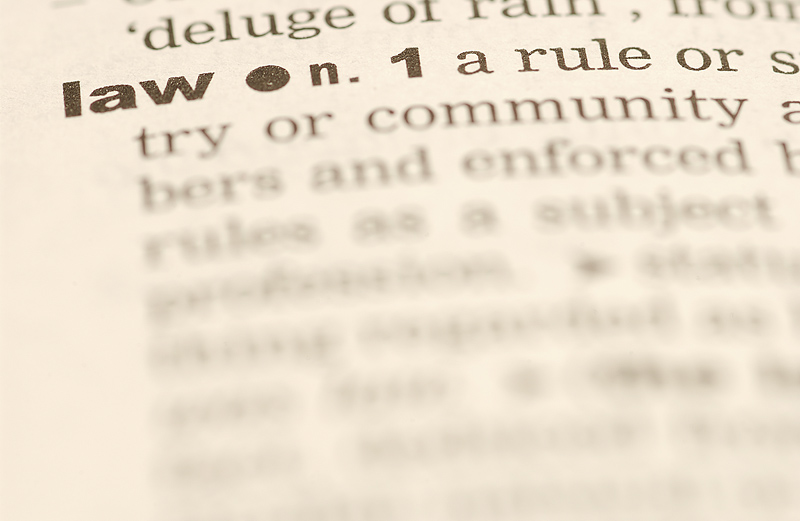 IDEA and RTI
IDEA 2004 regulations do not define RTI
Regulations are written to accommodate different models of RTI
RTI does not replace a comprehensive evaluation 
Evaluation teams must use a variety of tools and strategies, even if RTI is used
Results of RTI may be one part of information reviewed
[Speaker Notes: RTI is not intended to replace comprehensive evaluation in IDEA. It’s meant to intervene in a research-based and hopefully effective way to address difficulties children are having, either academically or behaviorally. It rests on the possibility that prior instruction, not disability, might be at the root of the problem. It’s meant for all children, even as it may also be used as part of making LD determinations. IDEA 2004 requires that evaluation teams gather a wide range of information about a child suspected of having a disability, any disability. This evaluation must involve a variety of tools and strategies.]
The End
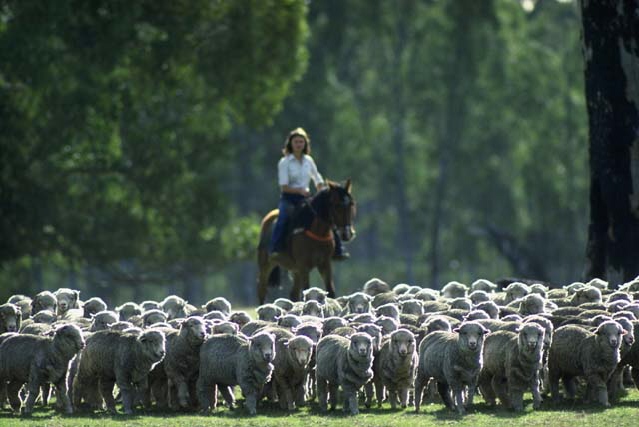